Муниципальное дошкольное образовательное автономное учреждение 
детский сад №6 общеразвивающего вида с приоритетным осуществлением деятельности по социально-личностному направлению развития детей
МИССИЯ ПЕДАГОГА
Муниципальное дошкольное образовательное автономное учреждение 
детский сад №6 общеразвивающего вида с приоритетным осуществлением деятельности по социально-личностному направлению развития детей
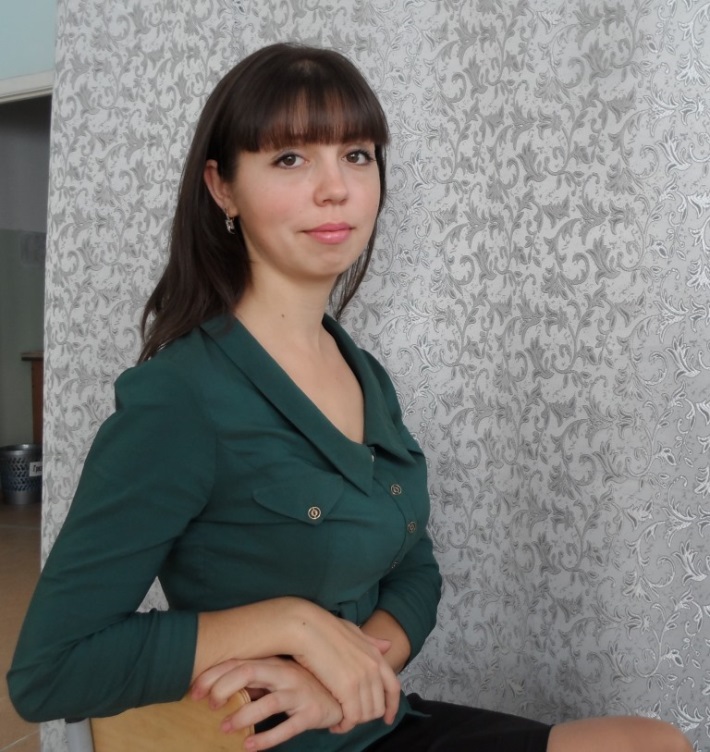 Татьяна Алексеевна Лукашенко – воспитатель МДОАУ № 6
«Почему я работаю в детском саду?»Я на смену иду, обо всем забывая,С головой окунусь в мир, где нет мне покоя.Знаю, ждут, налетят, едва с ног не сбивая,А в глазах столько счастья! Где возможно такое?Я учу их и с ними учусь каждый день.В страну знаний хотим открыть вместе двери.Не ложится на лица сомнения тень.Как мне верят они, кто еще так поверит?!Уверена, я не напрасно тружусь,Зовусь «воспитатель» и этим горжусь!Наверное – это вот и есть ответ –Ценнее нашего труда на свете нет!»
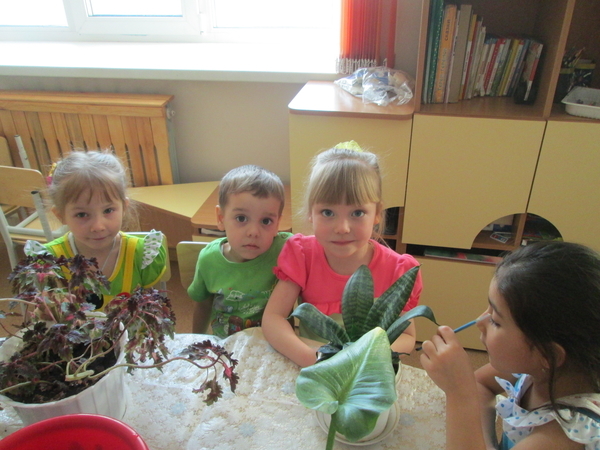 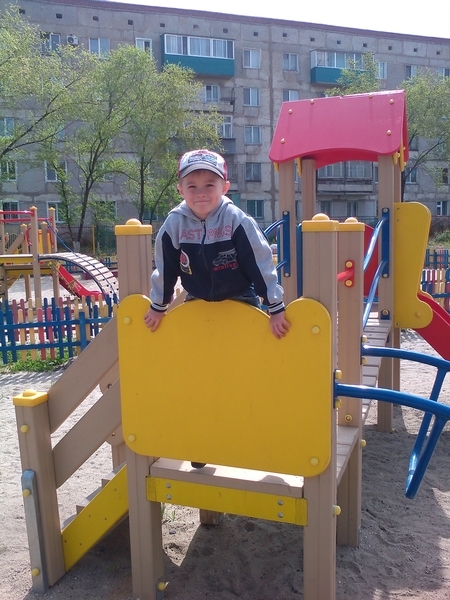 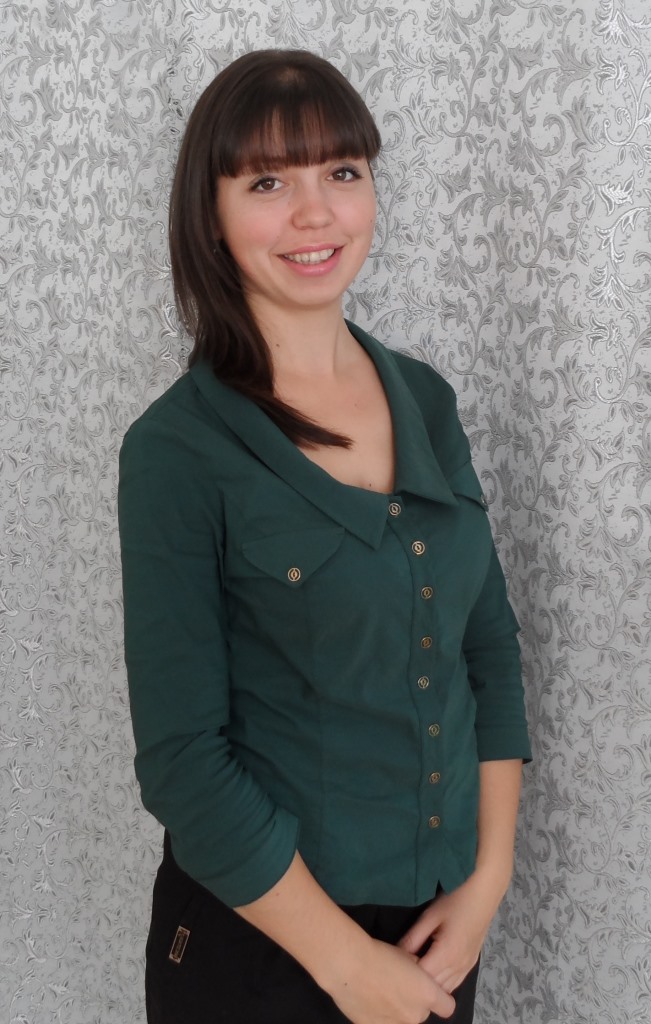 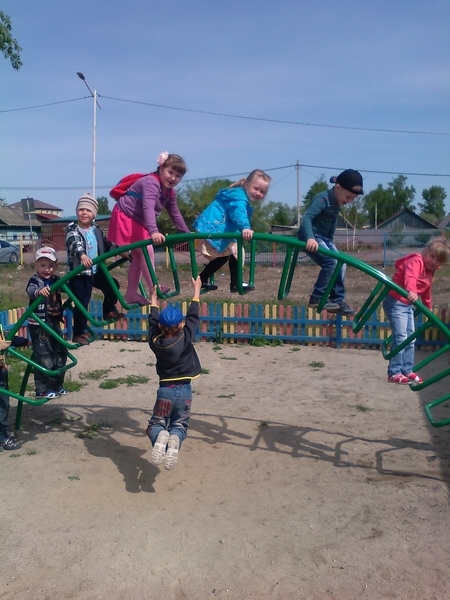 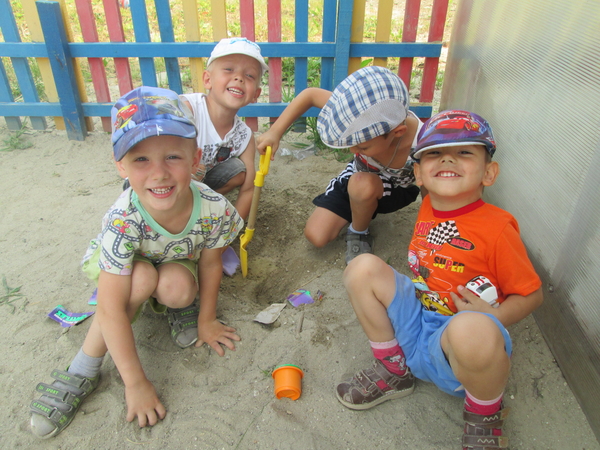 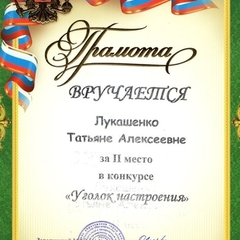 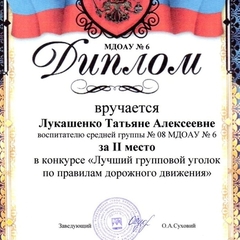 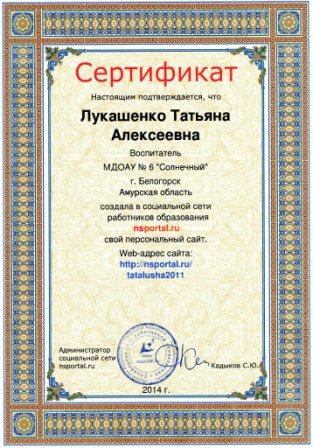 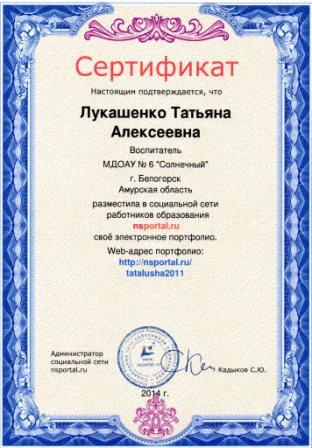 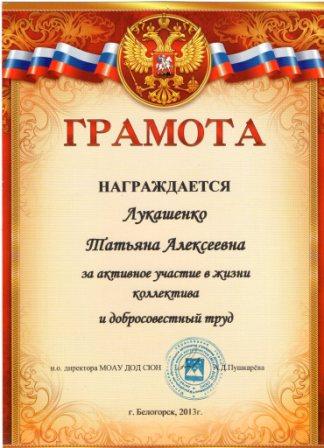 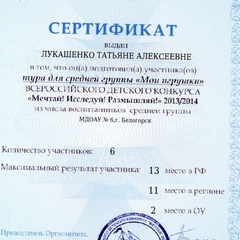 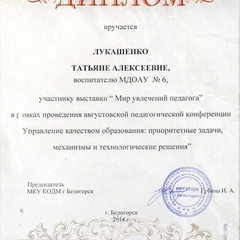 Нам каждый год встречать и провожать
 И каждый день глядеть в ребячьи души.
 Нам каждый час единство с ними ощущать 
И с каждым мигом становиться чище, лучше.
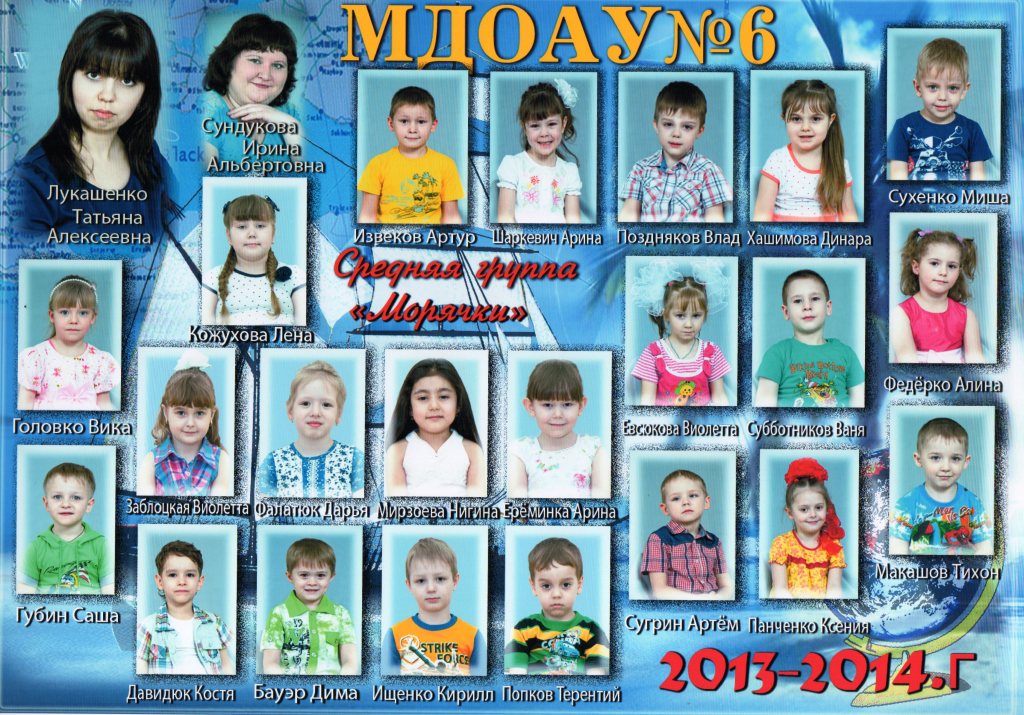 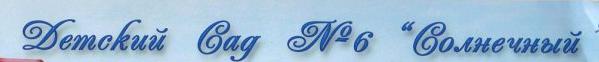 Я стремлюсь соответствовать каждой букве своей профессии, а именно, быть:
В  –  вежливой
О  –  ответственной
С  –  самостоятельной
П  –  принципиальной
И  –  инициативной
Т  –  толерантной
А  –  активной
Т  –  творческой
Е  –  естественной
Л  –  ласковой
Ь  -   мягкой
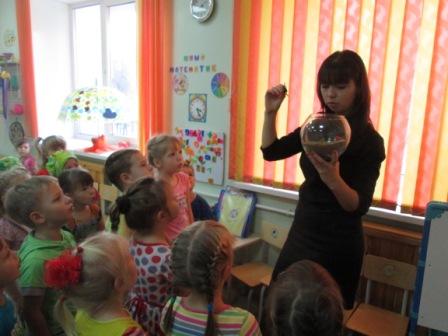 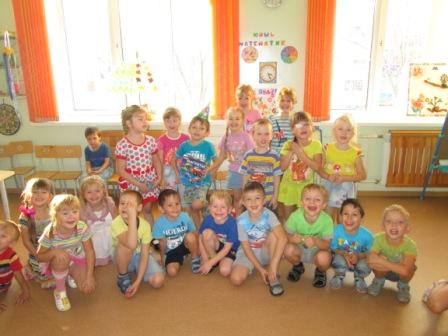 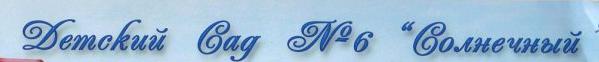 «Ты прекрасен и крылат», - говорю я ребенку. 
Порой он мне не верит и сбрасывает крылья. 
Ничего - дело поправимое. 
Я буду строить с ним свой диалог так, чтобы он поверил в то, что он умеет летать. 
Нужно только время и вера в себя, ведь вера в себя – это 90% успеха. 
Я старюсь дарить детям уверенность в себе, убеждать ребенка, что только полюбив себя таким, каков он есть, он будет СЧАСТЛИВЫМ!!
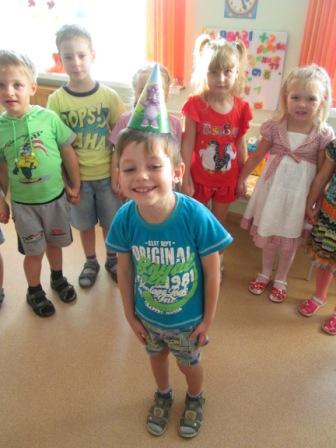